The anatomy of a two-phase experiment involving human subjects using dae
Chris BrienAustralian Plant Phenomics Facility, University of Adelaide.
UniSA STEM, University of South Australia.
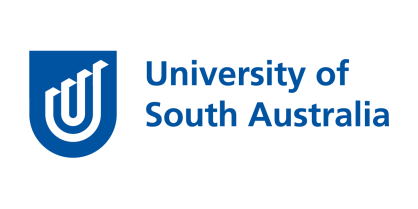 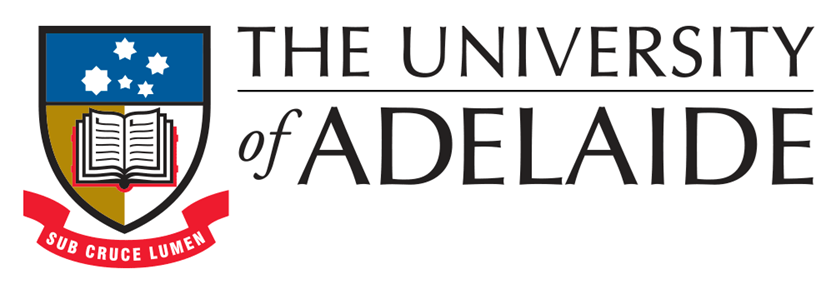 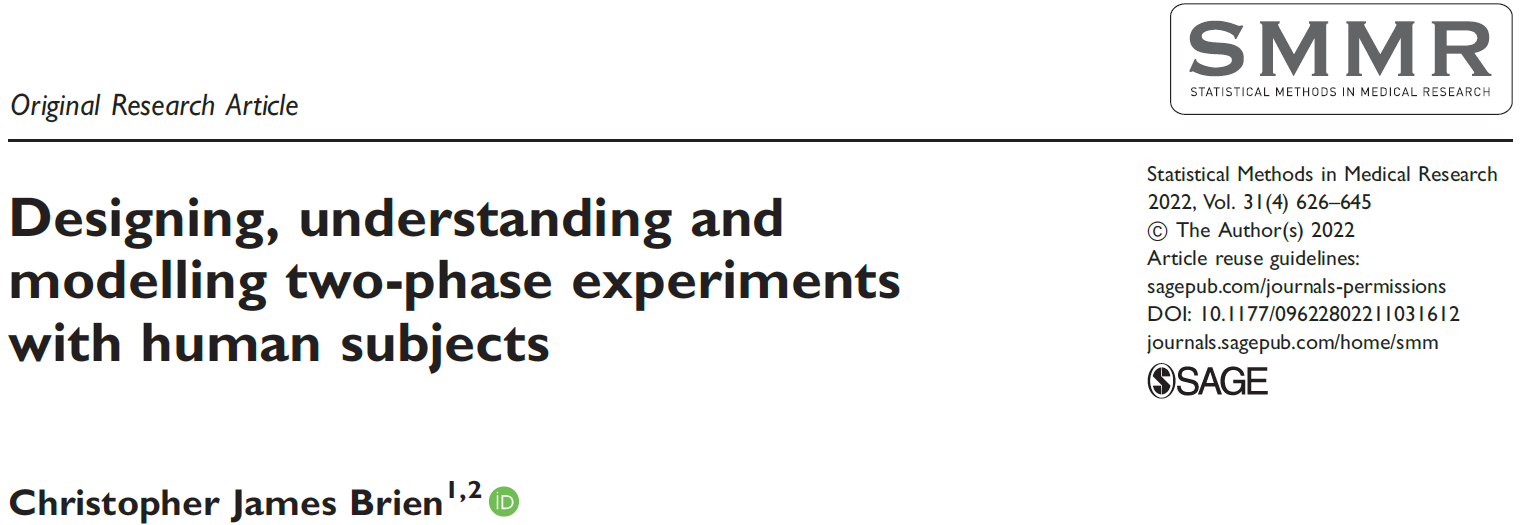 Outline
The self-assessment phase of a pain-rating experiment (Brien et al., 2022 SMMR).
The two-phase pain-rating experiment.
What else is in the papers.
2
1.	The self-assessment phase of a pain rating experiment
2	Expressiveness
4	Patients in E
2	Occasions
2	Motions
2 motions
16 videos
(Solomon et al., 1997; Farewell & Herzberg, 2003; Jarret et al., 2020; Brien, 2022 SMMR; Brien et al., 2023 BMJ)
8 patients, 4 judged to be expressive and 4 unexpressive.
Each patient is to undergo a movement on each of 2 occasions.
Two motions allocated to the occasions: active and passive motion performed without and with assistance.
For clinical reasons, always active then passive.
The outcomes are:
16 videos for 8 patients × 2 Occasions;
A pain rating by each patient on each occasion.
A factor-allocation diagram
3
2	Expressiveness
4	Patients in E
2	Occasions
2	Motions
2 motions
16 videos
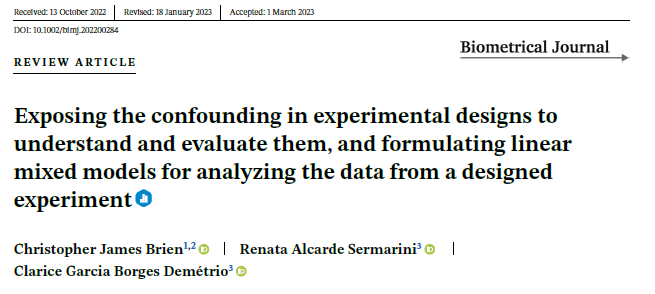 Linear mixed models from allocations for the single-phase
Initial allocation model; 
terms derived from factors in panels, the set of factors in a panel also called a tier:
all possible combinations of factors in a panel subject to the restriction that a term with a nested factor must include its nesting factors;
terms from panels that are only ever allocated are assumed fixed; the rest are assumed random;
Initial fixed model
Mean + M
Initial random model:
Mean + E + O + O:E + E:P + O:E:P.
Brien et al. (2023,BMJ) discuss the interpretation of the two Mean terms.
4
2	Expressiveness
4	Patients in E
2	Occasions
2	Motions
2 motions
16 videos
Homogeneous allocation models
Initial allocation model
Mean + M | Mean + E + O + O:E + E:P + O:E:P.
Homogeneous allocation model (a linear mixed model derived from the initial allocation model)
Swap terms between fixed and random models;
Include interactions involving factors from different panels (block-treatment or, more generally, intertier interactions);
Fixed homogeneous allocation model (includes E and M:E interaction term):
Mean + M + E + M:E.
Random homogenous allocation model:
Mean + O + O:E + E:P + O:E:P.
No indication in the model of how the information from different terms is interrelated.
For instance, which terms in the random model affect the fixed terms differences?
Brien et al. (2023,BMJ) discuss fixed vs random and block-treatment interactions.
5
Anatomy to exhibit the confounding
An anatomy table helps to show how the information from different terms is interrelated by exhibiting the confounding of sources of variation.
Confounding results from allocations: a source involving an allocated factor is confounded with one or more sources based on recipient factors.
6
Anatomy of the design using designAnatomy from dae (Brien, 2023 BMJ)
2	Expressiveness
4	Patients in E
2	Occasions
2	Motions
2 motions
16 videos
An anatomy is based on the allocations (in a factor-allocation diagram).
A formula per panel with nesting in the panel incorporated.
Shorthand  for terms (Wilkinson and Rogers, 1973):
A/B = A + A:B           (‘/’ is called the nesting operator)
A*B = A + B + A:B    (‘*’ is called the crossed operator)
> ph1.canon <- designAnatomy(formulae = 
+                              list(video = ~ (Expressiveness/Patients) * Occasions,
+                                   motex = ~ Motions * Expressiveness),
+                            data = ph1.sys) 
The terms for each formula are transformed into sources by designAnatomy.
To do this, it works out the marginality relationships between terms.
The data.frame ph1.sys contains 16 values for each of the 4 factors.
Expressiveness Patients Occasions Motions
1            Exp        1         1     Act
2            Exp        1         2     Pas
3            Exp        2         1     Act
4            Exp        2         2     Pas
5            Exp        3         1     Act
6            Exp        3         2     Pas
7
Anatomy of the design
Shows the confounding of motions-expressiveness with video sources?
> ph1.canon <- designAnatomy(formulae = 
+                              list(video = ~ (Expressiveness/Patients) * Occasions,
+                                   motex  = ~ Motions * Expressiveness),
+                            data = ph1.sys) 
> summary(ph1.canon)
Summary table of the decomposition for video & motex
 Source.video                       df1 Source.motex           df2 aefficiency
 Expressiveness                       1 Expressiveness           1      1.0000
 Patients[Expressiveness]             6                                       
 Occasions                            1 Motions                  1      1.0000
 Expressiveness#Occasions             1 Motions#Expressiveness   1      1.0000
 Patients#Occasions[Expressiveness]   6
All these are one and so design is orthogonal.
Motions#Expressiveness is inextricably confounded with Expressiveness#Occasions
Motions is inextricably confounded with Occasions (no Residual); so, homogeneous model is singular.
The overall verdict:
To draw conclusions about Motions from this experiment requires an assumption that the differences between the first and second occasions per se are minor.
8
Compare anatomy to traditional skeleton anova
The anatomy displays the inextricable confounding of Motions with Occasions and of E#M with E#O.
Motions are pseudoreplicated, there being only one allocation of Motions to Occasions.
The two decompositions are equivalent.
The ANOVA is silent about the confounding, Occasions not being included.
9
Why anatomy?
Is it not just a skeleton anova table? It is very similar to Genstat’s skeleton anova.
It is, but …
An anova is used to analyse data.
So, a skeleton anova is showing you how the analysis of some data will look.
Most anovas do not show the confounding.
These days, I generally don’t do anovas– I do mixed model analyses.
An anatomy is the analysis of a design, rather than of data.
Anatomies are based on the allocations for a design
An eigenanalysis of projection matrices derived from design matrices is done.
Their use is independent of the method to be used in analyzing the data.
So, to emphasize this distinction I refer to the anatomy of a design.
10
2.	The two-phase pain rating experiment
74	Raters
2	Expressiveness
4	Patients in E
2	Motions
2	Expressiveness
4	Patients in E
2	Occasions
74	Raters

16	Viewings
2 trainings
2 trainings
2	Motions
2	Trainings
2	Trainings
2 motions
1184 episodes
16 videos
1184 units
(Solomon et al., 1997; Farewell & Herzberg, 2003; Jarret et al., 2020; Brien, 2022 SMMR)
Evaluation phase: 
74 Raters (occupational and physical therapy students) rate pain using the videos from the first phase.
Half of the raters were randomly chosen to be trained in identifying pain from facial movements, and the other half were untrained.
Each rater rated the 16 videos, in the same order, at 16 viewings.
The outcome of this phase is the set of 16 differences between patient and rater scores for each rater.
Previously, O and V omitted.
A feature here is that there is an allocation of factors of interest in both phases.
11
2	Expressiveness
4	Patients in E
2	Occasions
74	Raters

16	Viewings
2 trainings
2	Motions
2	Trainings
2 motions
1184 episodes
16 videos
Linear mixed models from allocations
Initial fixed model
Mean + T + M
Initial random model:
Mean + R + V + R:V + E + O + O:E + E:P + O:E:P.
Fixed homogeneous allocation model (includes interactions between T, M & E):
Mean + T + M + T:M + E + T:E + M:E + T:M:E.
Random homogenous allocation model:
Mean + R + V + R:V + O + O:E + E:P + O:E:P.
Again, there is no indication in these models of the relationships between the terms in the models
12
2	Expressiveness
4	Patients in E
2	Occasions
74	Raters

16	Viewings
2	Trainings
2	Motions
2 trainings
2 motions
1184 episodes
16 videos
Anatomy of design
> ph2.canon <- designAnatomy(formulae = list(episo = ~ R * V,
+                                            video = ~ (E/P)*O,
+                                            tme   = ~ T * M * E),
+                            data = ph2.L.lay)
> summary(ph2.canon, which.criteria = "aeff")

Summary table of the decomposition for episo, video & tme

 Source.episo df1  Source.video df2  Source.tme    df3  aefficiency
 R              73                   T               1      1.0000
                                     Residual       72            
 V              15 E               1 E               1      1.0000
                   P[E]            6                        1.0000
                   O               1 M               1      1.0000
                   E#O             1 M#E             1      1.0000
                   P#O[E]          6                        1.0000
 R#V          1095                   T#M             1      1.0000
                                     T#E             1      1.0000
                                     T#M#E           1      1.0000
                                     Residual     1092
V is exhaustively confounded by sources involving O, P and E
Cannot separate viewing order from patient variability and the model will be singular; 
V or P#O[E] need removing, along with O and E#O.
Include interactions for factors of interest, T, M & E.
13
[Speaker Notes: Ability to test terms and the confounding]
Including all random intertier interactions
2	Expressiveness
4	Patients in E
2	Occasions
74	Raters

16	Viewings
2 trainings
2	Motions
2	Trainings
2 motions
1184 episodes
16 videos
Jarrett, Farewell & Herzberg (2020) demonstrated the need to include random block-treatment interactions.
The intertier interactions are all terms involving factors from different panels, 
except not between a factor and the factor(s) to which it is allocated; cannot be estimated due to a lack of replication.
e.g. Trainings and Raters, for which there is only one training for each rater.
Random model with inter-tier interactions:
E:P + R + V + R:V + (T * M):P:E + T:V + R:M + R:O * (E / P)).
Are all terms estimable? How is the analysis affected? How is the information distributed?

> ph2.homogint.canon <- designAnatomy(formulae = list(episo  = ~ R * V, 
+                                                     train  = ~ T * V,
+                                                     video  = ~ R * O * (E/P), 
+                                                     motion = ~ T * M * (E/P) + M * R),
+                                     data = ph2.L.lay)
Same as the block-treatment interactions of J, F & H.
14
Anatomy of the design
Source.episo  df1 Source.train  df2 Source.video  df3 Source.motion  df4 aefficiency
 R              73 T               1 R               1 T                1      1.0000
                   Residual       72 R              72 R[T]            72      1.0000
 V              15 V              15 O               1 M                1      1.0000
                                     E               1 E                1      1.0000
                                     P[E]            6 P[E]             6      1.0000
                                     O#E             1 M#E              1      1.0000
                                     O#P[E]          6 M#P[E]           6      1.0000
 R#V          1095 T#V            15 R#O             1 T#M              1      1.0000
                                     R#E             1 T#E              1      1.0000
                                     R#P[E]          6 T#P[E]           6      1.0000
                                     R#O#E           1 T#M#E            1      1.0000
                                     R#O#P[E]        6 T#M#P[E]         6      1.0000
                   Residual     1080 R#O            72 M#R[T]          72      1.0000
                                     R#E            72                         1.0000
                                     R#P[E]        432                         1.0000
                                     R#O#E          72                         1.0000
                                     R#O#P[E]      432                         1.0000
Complicated confounding of intertier interactions, with some sources inextricably confounded (e.g. T#M).
An orthogonal design, even with intertier interactions.
15
6. What else is in the papers
Brien (2022 SMMR) gives:
An analysis using asreml and asremlPlus of the published data that includes both intertier interactions and heterogeneous variances.
A proposed design with more power than the original, given the results of the analysis.
Brien, Sermarini & Demétrio (2023 BMJ) :
Gives a tutorial on the “factor-allocation paradigm” for standard experiments
It uses many examples, explains the terminology, has R scripts for producing the anatomies and includes EMSqs in the anatomy tables.
Stresses that usually designs are chosen that are A-optimal for an “anticipated” linear mixed model, although this may only be done implicitly.
Discusses fixed vs random, pooling nonsignificant terms and the inclusion of block-treatment interaction.
Highlights differences between experiments involving a time factor.
Gives a consolidated analysis of nonorthogonal designs.
16
References
Brien, C. J. (2022). Designing, understanding and modelling two-phase experiments with human subjects. Statistical Methods in Medical Research, 31(4), 626-645.
Brien (2023) dae: functions useful in the design and ANOVA of experiments. Version 3.215. http://cran.r-project.org/package=dae/. 
Brien, C. J., Sermarini, R. A., & Demetrio, C. G. B. (2023). Exposing the confounding in experimental designs to understand and evaluate them, and formulating linear mixed models for analyzing the data from a designed experiment. Biometrical Journal, https://doi.org/10.1002/bimj.202200284.  
Butler, D. G., Cullis, B. R., Gilmour, A. R., Gogel, B. J., & Thompson, R. (2020). ASReml-R reference manual. Version 4.1.0.130. Retrieved from http://asreml.org
Farewell, V. T., & Herzberg, A. M. (2003). Plaid designs for the evaluation of training for medical practitioners. Journal of Applied Statistics, 30(9), 957-965. 
Jarrett, R. G., Farewell, V. T., & Herzberg, A. M. (2020). Random effects models for complex designs. Statistical Methods in Medical Research, 29(12), 3695-3706. 
Solomon, P. E., Prkachin, K. M., & Farewell, V. (1997). Enhancing sensitivity to facial expression of pain. Pain, 71(3), 279-284.
Thank you for your attention!
17